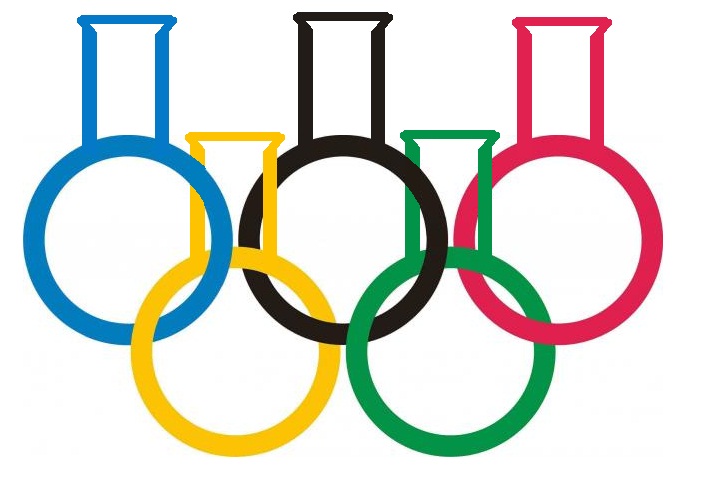 ВПЕРЁД, К   
ХИМИЧЕСКОМУ ОЛИМПУ!
Покоряем пик
Первоначальных
Химических
Понятий
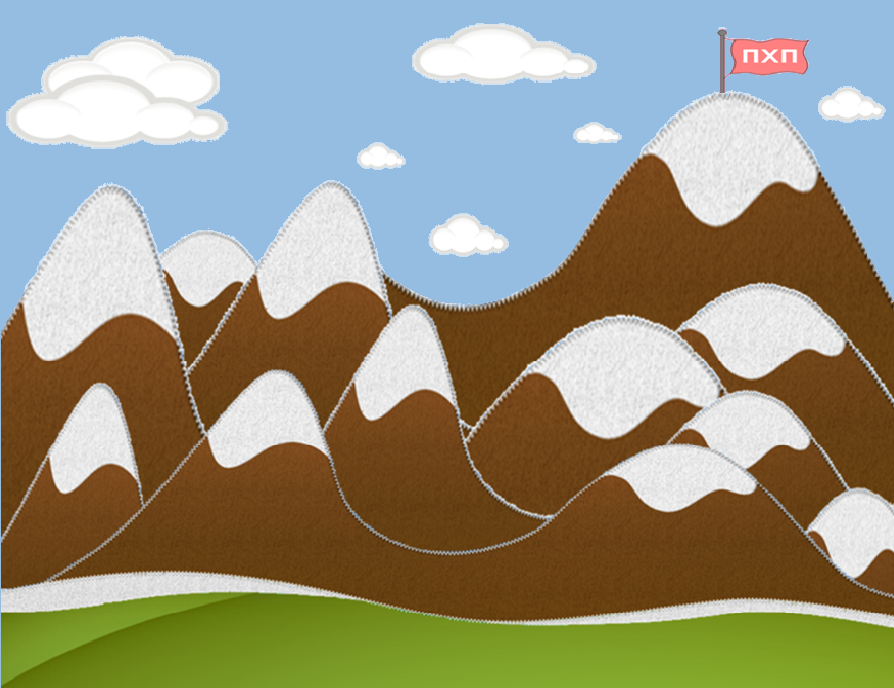 8
7
6
5
3
4
2
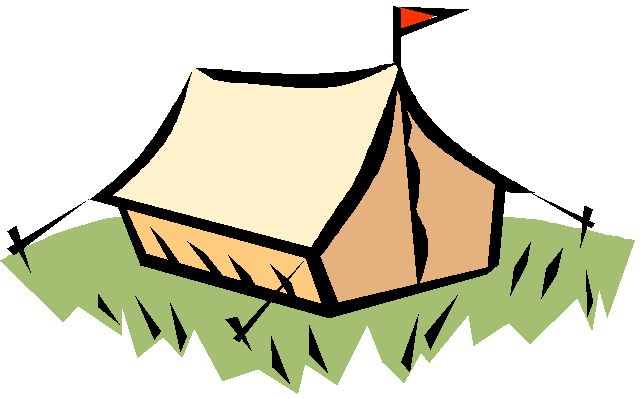 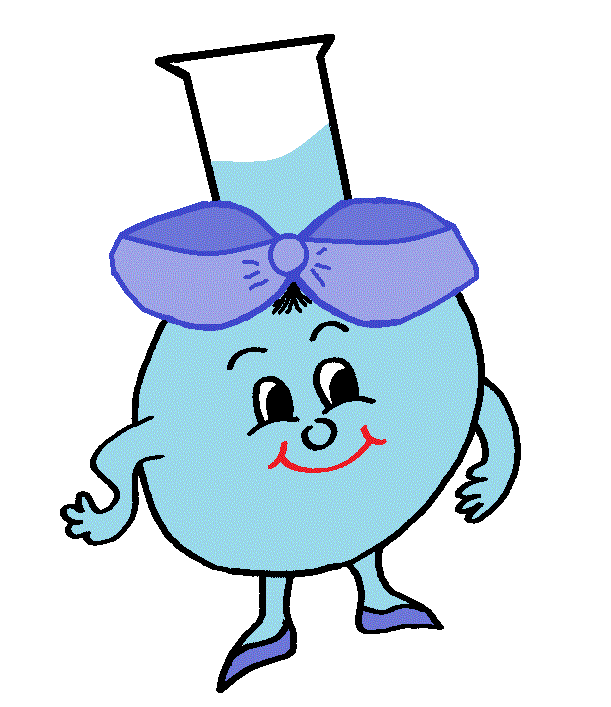 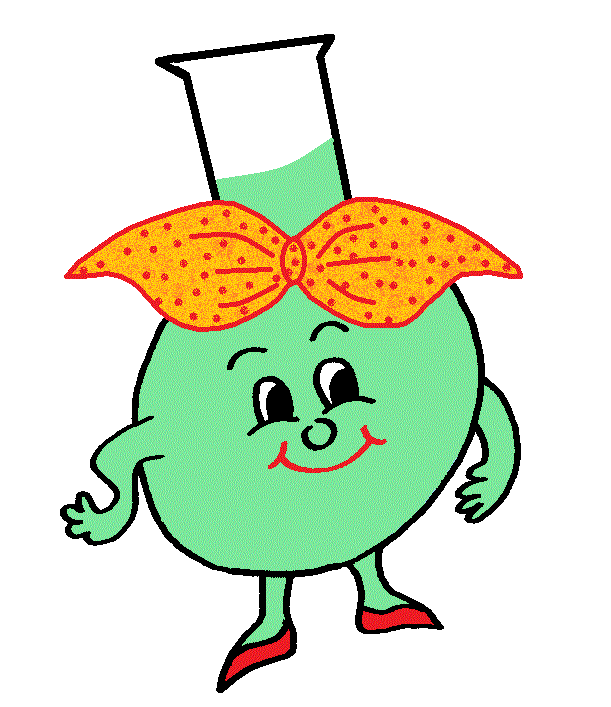 1
ПРАВИЛА ИГРЫ
Класс – команда. Все полученные классом баллы суммируются. По этой сумме будет определен победитель среди учащихся 8-х классов. 
 Некоторые задания вы выполняете вместе, некоторые по группам. Группы соревнуются внутри класса. В конце урока в классе будет выбрана группа –победитель.
Индивидуальные ответы учитываются в личном соревновании.   

Работу оценивает жюри. Количество возможных баллов  указывается в начале каждого задания.
ПРАВИЛА ИГРЫ
Плато домашних заданий
Домашнее задание.
	Тестирование «Учим химический» в системе NetShool.

	Индивидуально – оценка в журнале.

	Команда – среднее арифметическое оценок  класса х 2.
СОРЕВНОВАНИЕ
 ЛИЧНОЕ
 КЛАССНОЕ
Плато домашних заданий
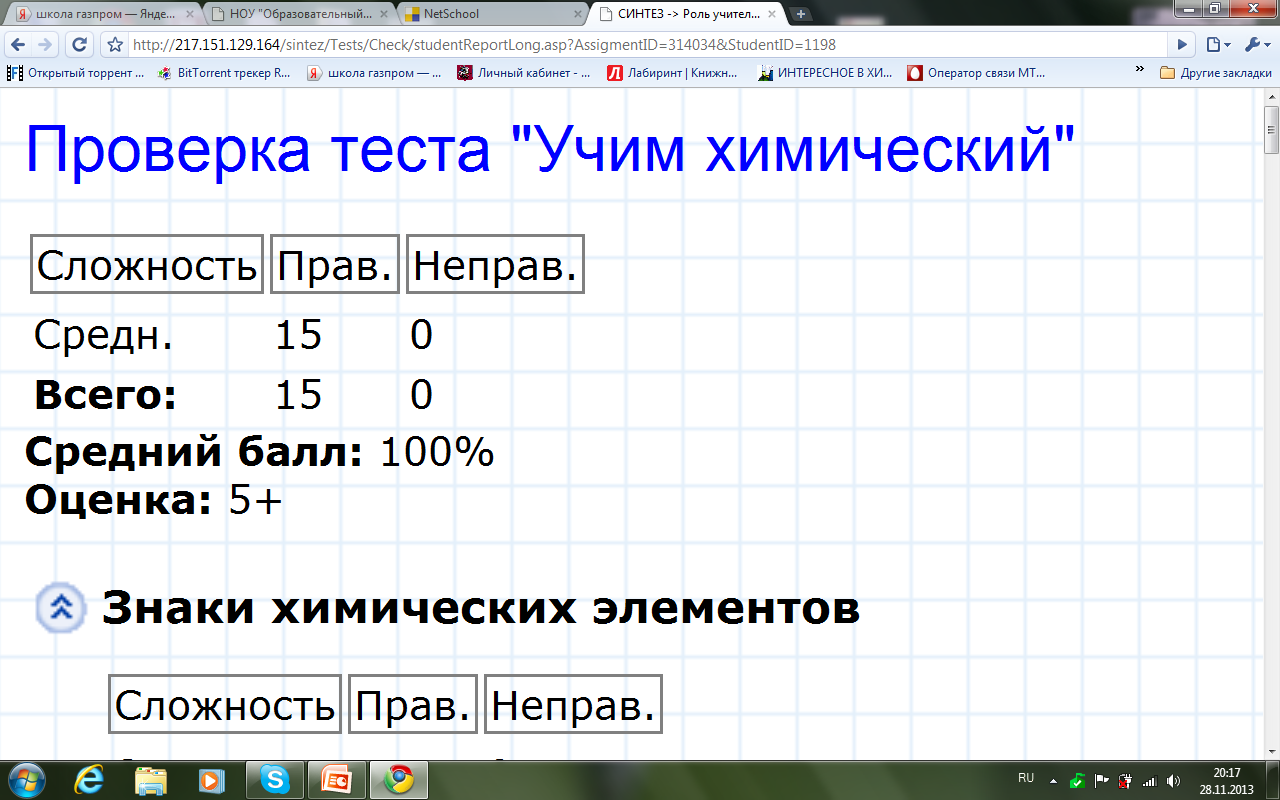 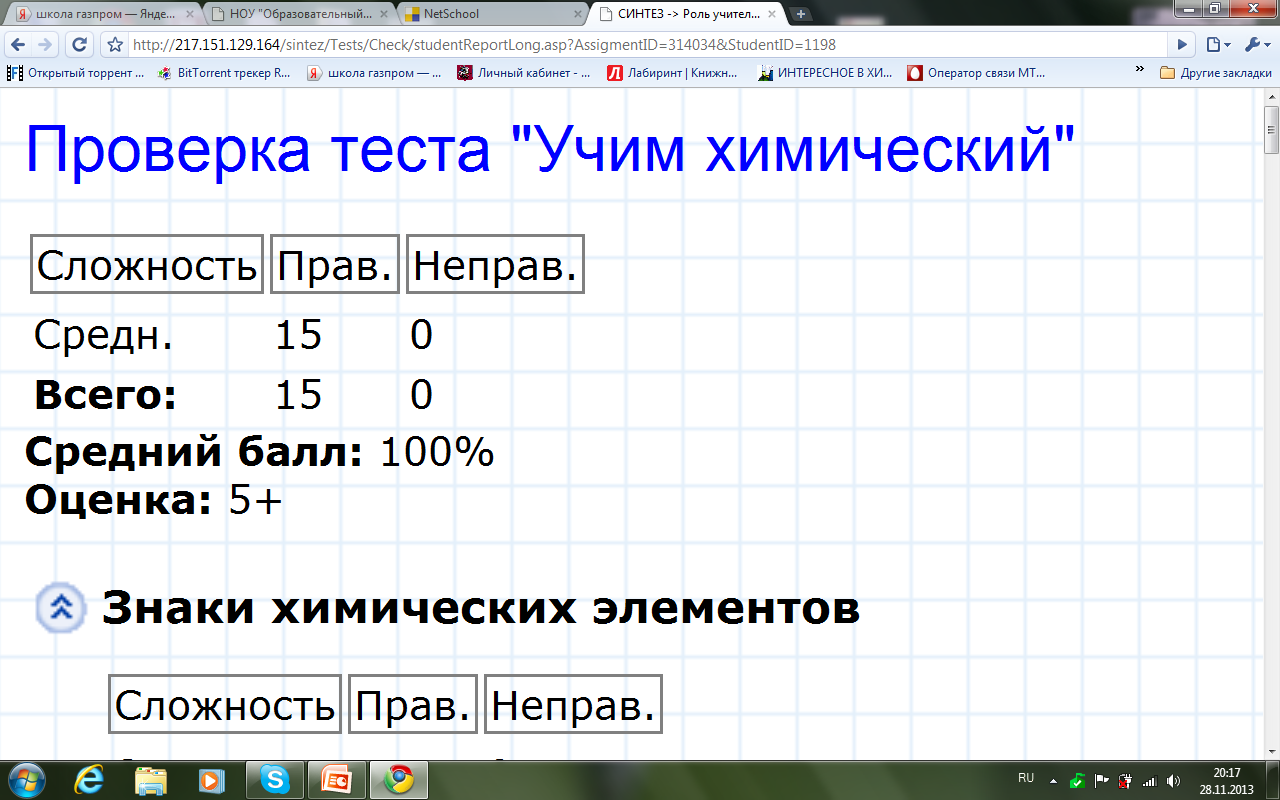 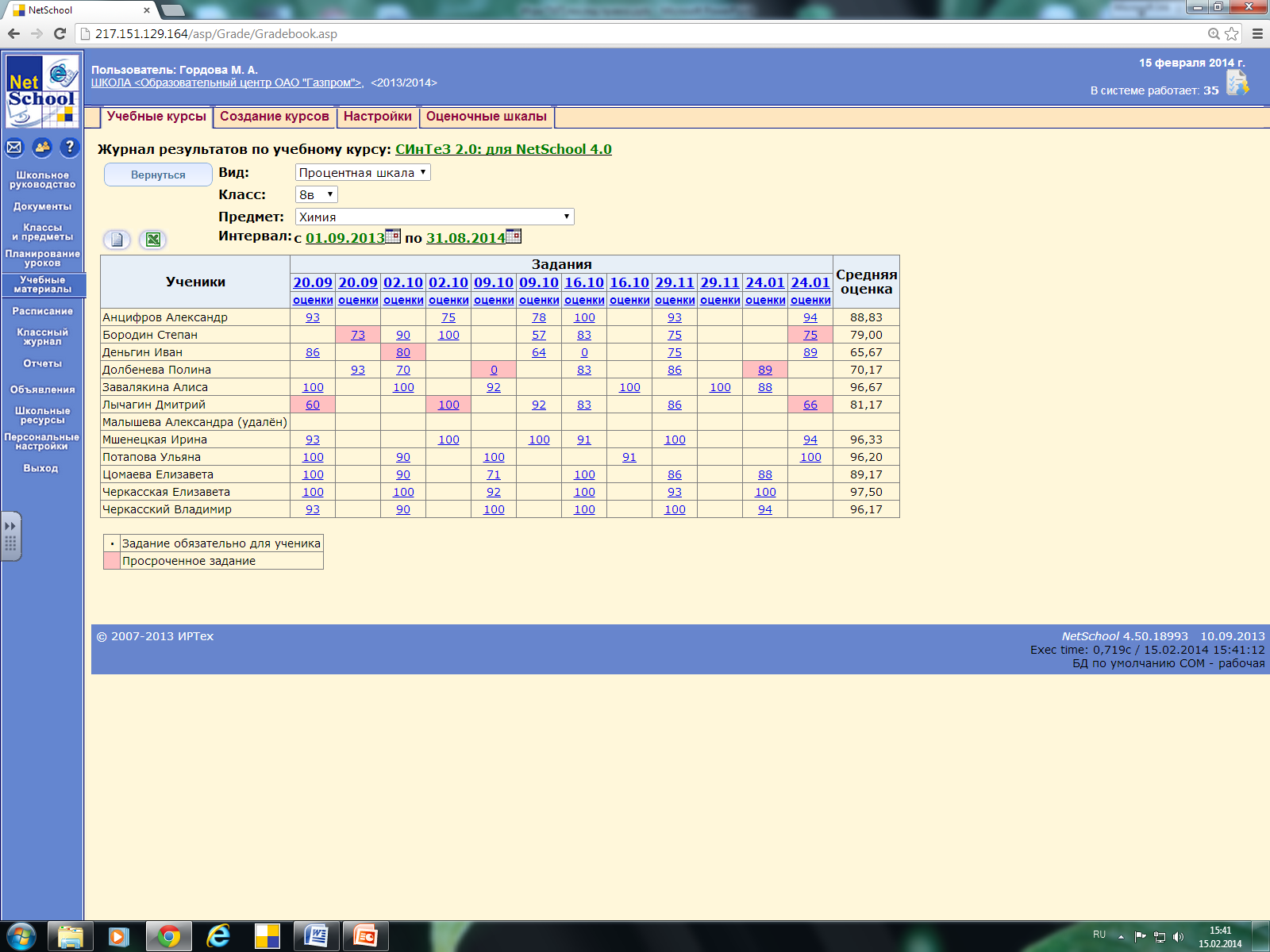 Верно - неверно
Время разминки – 3 минуты.

Отвечать может любой член команды, которого назовет капитан, поочередно из каждой группы. 

Каждый правильный ответ – 1 балл
СОРЕВНОВАНИЕ
 ЛИЧНОЕ
 ГРУППОВОЕ
 КЛАССНОЕ
Представление химического оборудования
Время работы с заданием – 3 минуты

Командам необходимо прочитать стихотворение, назвать нужное химическое оборудование и показать его на подносе.

Каждое правильное название предмета – 0,5 балла; его демонстрация – 0,5 балла
СОРЕВНОВАНИЕ
 ГРУППОВОЕ
 КЛАССНОЕ
Расшифруй надпись
Время работы с заданием – 4 минуты.

Группе необходимо восстановить текст, составив формулы.

Каждая верная формула – 1 балл.
СОРЕВНОВАНИЕ
 ГРУППОВОЕ
 КЛАССНОЕ
ЛИЧНОЕ
Эксперимент 2D. Знаю и определяю
Время работы с заданием – 3 минуты.

Даны металлические  стружки железа, алюминия, меди. Не открывая пробирки, определить каждое вещество.

Каждое определенное вещество – 1 балл.
СОРЕВНОВАНИЕ
 ГРУППОВОЕ
 КЛАССНОЕ
Эксперимент 2D. Знаю и собираю
Время работы с заданием – 4 минуты    (3 – обсуждение, 1 – «сборка»)

Собрать прибор для разделения предложенной смеси.

Правильно выбранный способ разделения – 2 балла, правильно «собранный прибор» – 2 балла.
СОРЕВНОВАНИЕ
 ГРУППОВОЕ
 КЛАССНОЕ
ЛИЧНОЕ
Эксперимент 3D. Знаю, выполняю, определяю
Время работы с заданием – 4 минуты.

Необходимо  проделать эксперимент, ответить на вопросы.

В обсуждении результатов участвует вся группа.

 За  правильно определенное явление и объяснение команда получает 2 балла, за технику эксперимента дополнительно 2 балла.
СОРЕВНОВАНИЕ
 ГРУППОВОЕ
 КЛАССНОЕ
«Переводчики»
Время работы с заданием – 3 минуты.

Предложенную фразу на русском переводим на химический.

Точный перевод – 3 балла, один недочет – 2 балла,  небольшими  неточностями – 1 балл.
СОРЕВНОВАНИЕ
 ГРУППОВОЕ
 КЛАССНОЕ
ПОДВЕДЕНИЕ ИТОГОВ
СОБЕРИ
 РЮКЗАК!
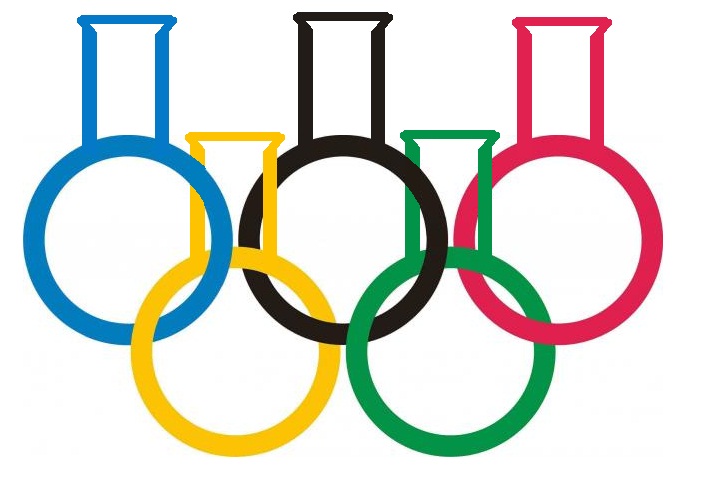 ВПЕРЁД, К   
ХИМИЧЕСКОМУ ОЛИМПУ!
Следующий пик
ВЕЩЕСТВА.
ТИПЫ
ХИМИЧЕСКИХ
РЕАКЦИЙ
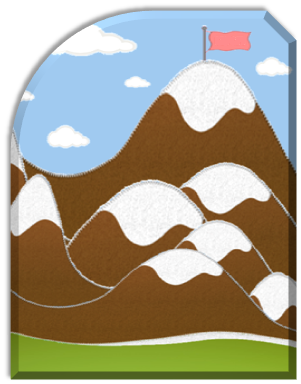 Плато домашних заданий
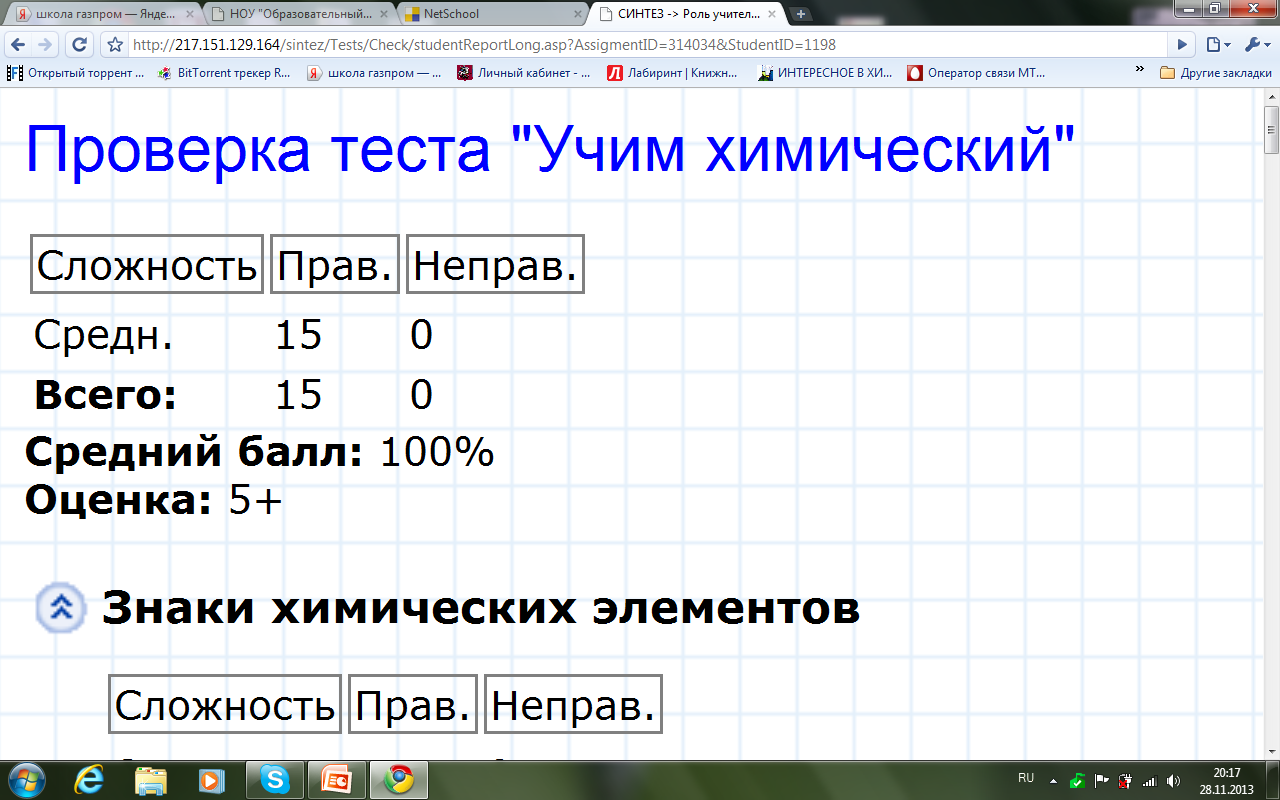 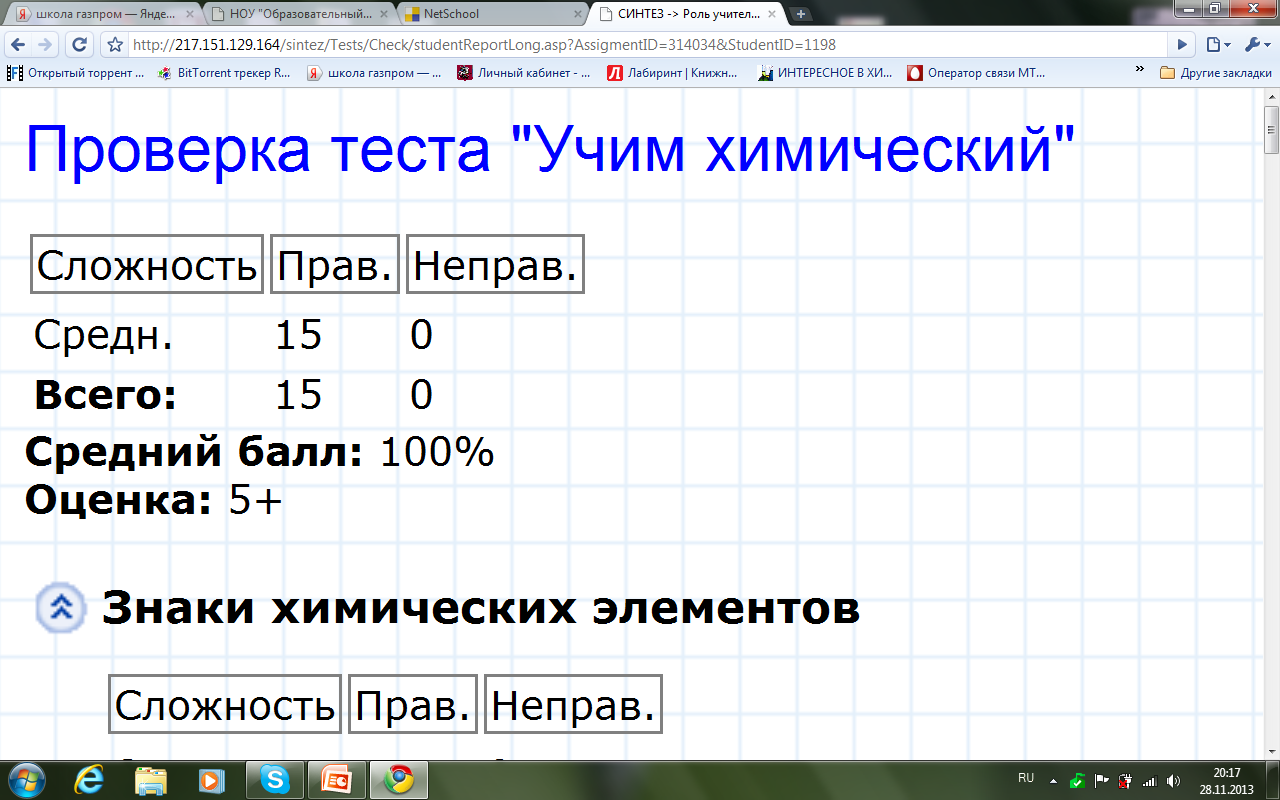